소재수치해석 HW6
신소재공학과 20100107 송수범
문제 1
1
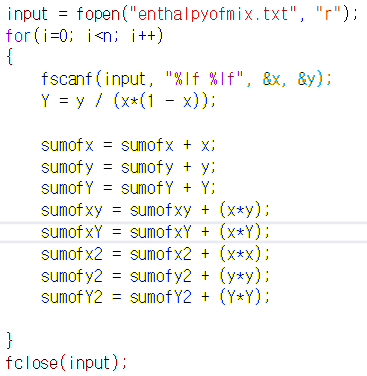 회귀분석
Enthalpy of mixing을 파일로 읽으면서 바로 각종 sum들을 계산한다.
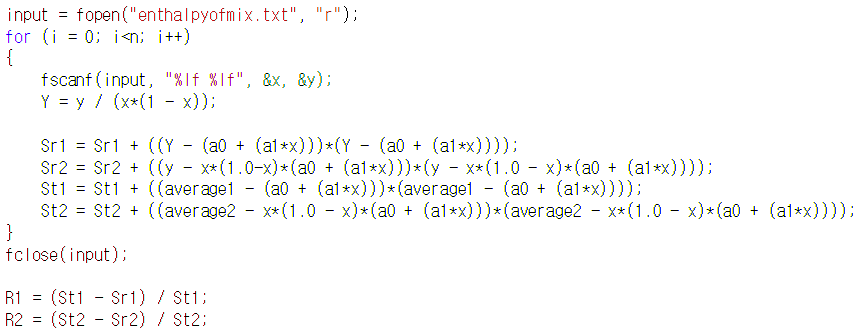 Sr과 St들을 계산하고 R2를 계산한다.
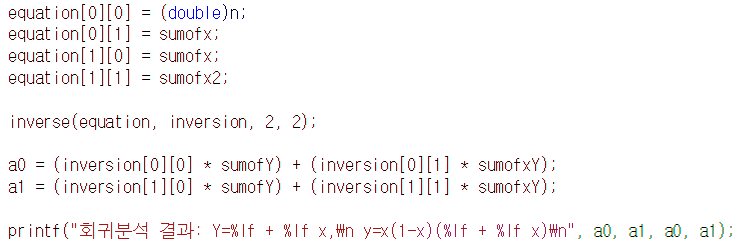 연립방정식을 만들어 해를 구하여 a0와 a1을 계산한다.
2
결과
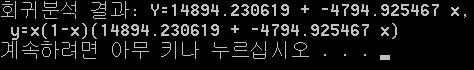 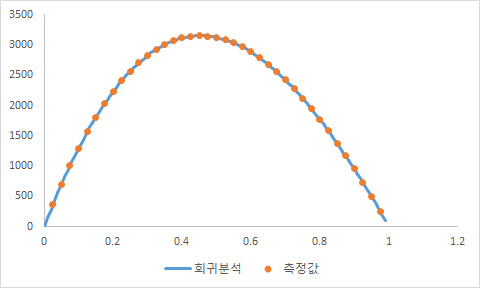 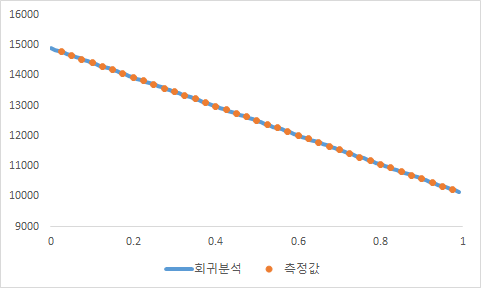 Sr: 203.5871859  R2: 0.999997132
Sr: 5.648705365  R2: 0.9999998211
a0=14895.23062, a1=-4794.925467